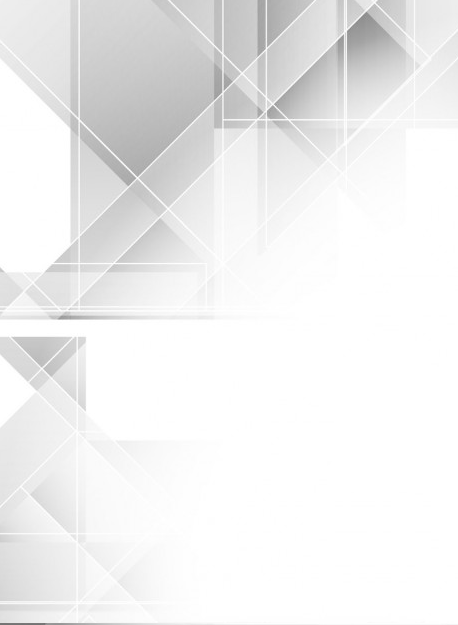 ИНВЕСТИЦИОННЫЙ ПАСПОРТ Георгиевского городского округа Ставропольского края
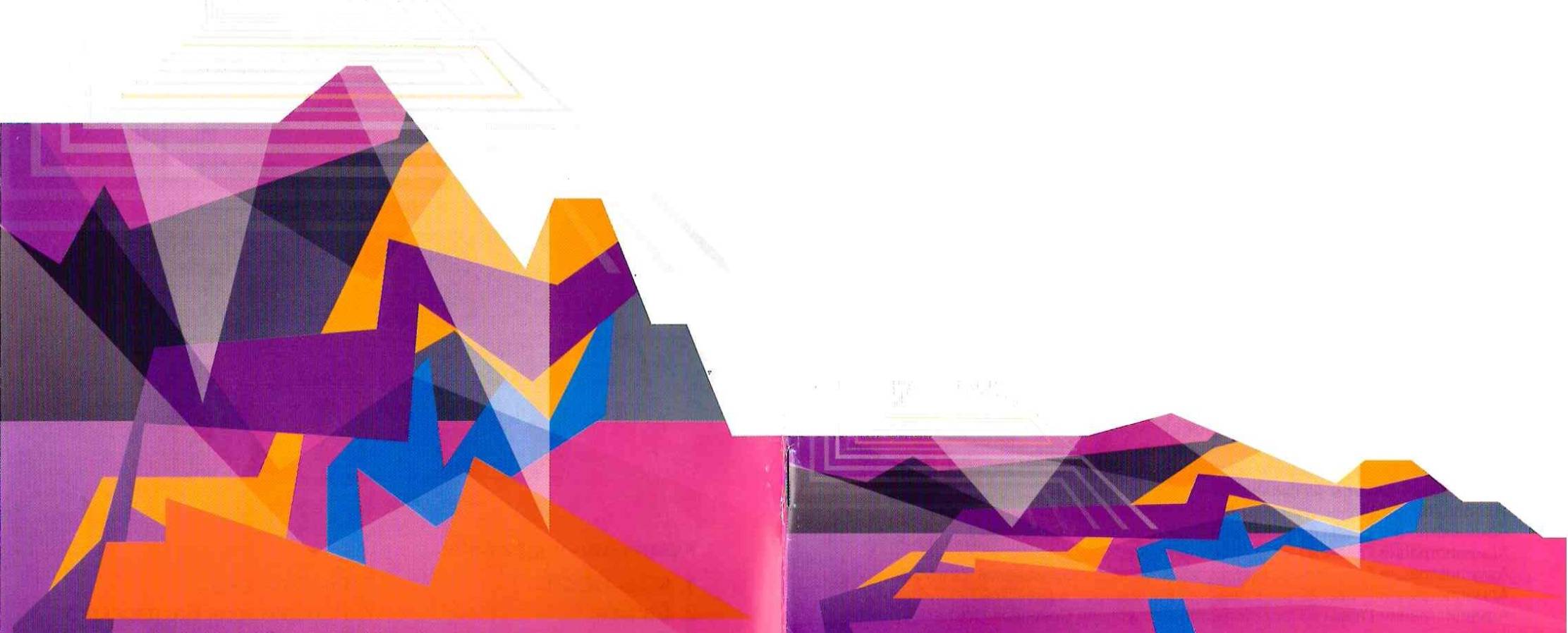 Георгиевский городской округ
2020
КОНКУРЕНТОСПОСОБНОСТЬ
ГЕОРГИЕВСКОГО ГОРОДСКОГО ОКРУГА
ОБЩИЕ СВЕДЕНИЯ
3
ХАРАКТЕРИСТИКА ГЕОРГИЕВСКОГО ГОРОДСКОГО ОКРУГА
СТАВРОПОЛЬСКОГО КРАЯ
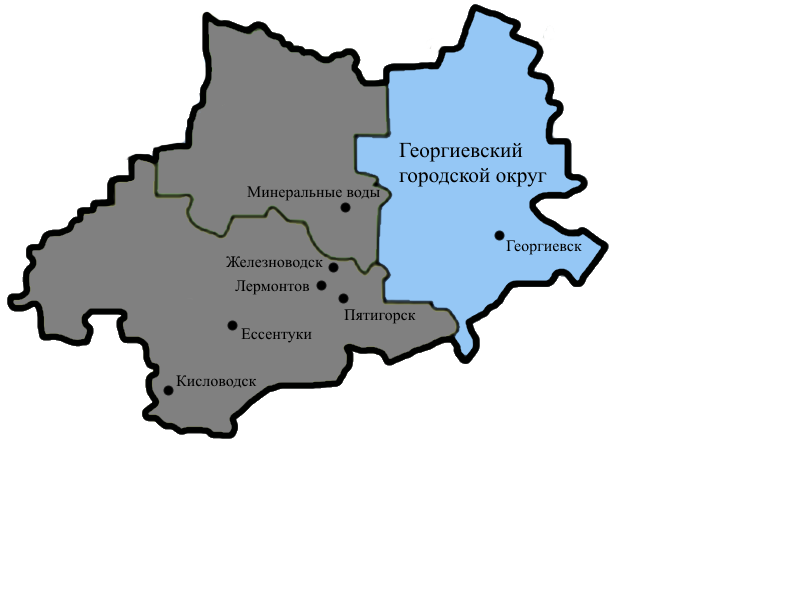 Экономически активное население
Численность населения
Средняя заработная плата
165,1 тыс.чел.
27,3 тыс.руб.
57,0 %
СТРУКТУРА ЭКОНОМИКИ
Промышленный комплекс
Субъектов 
малого и среднего предпринимательства
Агропромышленный комплекс
Бальнеология
5 614
2 %
51 %
47 %
1 945  кв.км
Территория
СТРАТЕГИЧЕСКИЕ ВЕКТОРЫ РАЗВИТИЯ:
С. ОТКРЫТОСТЬ
В. БЛАГОПРИЯТНОСТЬ
А. КОМФОРТНОСТЬ
РЕАЛИЗУЕМЫЕ ИНВЕСТИЦИОННЫЕ ПРОЕКТЫ
3
Техническое перевооружение и расширение первичной и последующей промышленной переработки сельскохозяйственной продукции на ООО «Первый Георгиевский консервный завод
ИНВЕСТИЦИИ В ЦИФРАХ
Объем инвестиций в основной капитал
Доля инвестиций частной формы собственности
Доля инвестиций в сельское хозяйство
Развитие плодоводства, ягодоводства и 
овощеводства закрытого грунта
 ООО «Интеринвест»
3 157,9 тыс.руб.
54 %
90,3 %
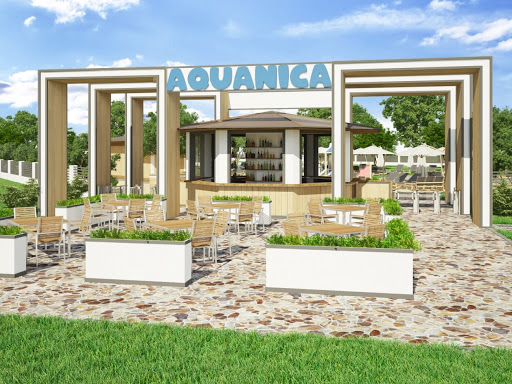 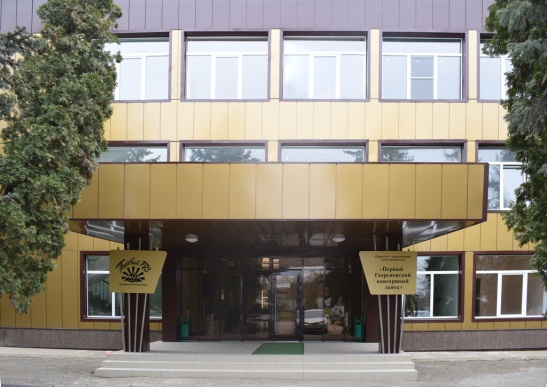 Строительство комплекса производства для переработки сельскохозяйственных отходов и производства промышленной продукции в г. Георгиевске ООО «ТАСС»
Стоимость реализуемых инвестиционных проектов
7 527 млн.руб.
Строительство цеха плодоовощных консервов» 
ООО СХП «Рассвет»
Создание новых рабочих мест
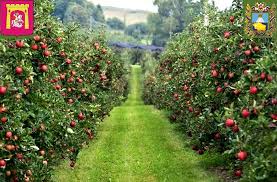 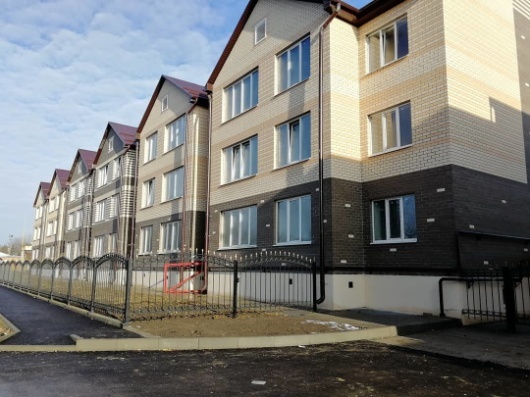 Застройка жилого микрорайона «Ромашка  ИП Мавроди Р.Х.
528
Благоустройство рекреационной зоны по 
ул. Калинина – ул. Батакская  в г. Георгиевске Ставропольского края
КОНКУРЕНТНЫЕ ПРЕИМУЩЕСТВА
5
S
W
СЛАБЫЕ СТОРОНЫ
СИЛЬНЫЕ СТОРОНЫ
отсутствие маркетинга территории
высокий удельный вес морально изношенных мощностей промышленных предприятий
наличие разрушенных, морально устаревших, неиспользуемых зданий, сооружений, площадок промышленных предприятий, как в черте города, так и в сельских населенных пунктах
отсутствие системы формирования и повышения конкурентоспособности сельскохозяйственной продукции, выращенной на территории округа
высокий износ водолечебницы при высокой конкурентоспособности минеральной воды и эффективности лечебных процедур, отсутствие коечного фонда
отсутствие взаимосвязи программ обучения и потребностей работодателей
выгодное транспортно-географическое положение – на главных транспортных артериях федерального и регионального значения, а также близость к международному аэропорту Минеральные Воды
роль системообразующего центра  в  Кавминводской агломерации
высокая степень  промышленного и  сельскохозяйственного потенциала; 
наличие скважины с йодо-бромной водой
конкурентоспособная система среднего профессионального образования
T
O
УГРОЗЫ
ВОЗМОЖНОСТИ
отрицательные миграционные процессы, в том числе маятниковая трудовая миграция
отсутствие квалифицированных кадров
не раскрытие промышленного потенциала как площадки в Кавминводской агломерации
сохранение низкого уровня конкурентоспособности промышленного производства и низкой загрузки основных производственных фондов
акцент на плодоовощную базу при критичном снижении уровня развития животноводства
потеря культурной составляющей исторического наследия округа
наличие паводковой опасности на территории округа
расположение в зоне сейсмической активности
развитие промышленного потенциала
развитие сырьевой аграрной базы с удержанием лидерских позиций в ягодниководстве, садоводстве, птицеводстве
развитие бальнеологического направления; развитие событийного и гастрономического туризма
создание центра профессиональных компетенций в системе среднего профессионального образования
ИНВЕСТИЦИОННОЕ РАЗВИТИЕ
ГЕОРГИЕВСКОГО ГОРОДСКОГО ОКРУГА
А.КОМФОРТНОСТЬ

ИНВЕСТИЦИИ В ФОРМИРОВАНИЕ КОМФОРТНОГО ГЕОРГИЕВСКОГО ГОРОДСКОГО ОКРУГА
ИНВЕСТИЦИОННОЕ ПРЕДЛОЖЕНИЕ
7
ИНВЕСТИЦИИ В СТРОИТЕЛЬСТВО И БЛАГОУСТРОЙСТВО
ЖИЛЬЕ
комплексное освоение свободных территорий и развитие застроенных территорий в целях жилищного строительства;
переселение граждан из аварийного жилищного фонда;
улучшение внешнего вида и привлекательности округа, создание мест притяжения населения, повышение комфортности городской среды;
обеспечение детскими игровыми площадками территорий с частной застройкой и междворовых пространств многоквартирных домов;
благоустройство общественных пространств по ул. Калинина, Батакской, Мира в городе Георгиевске;
ландшафтное озеленение.
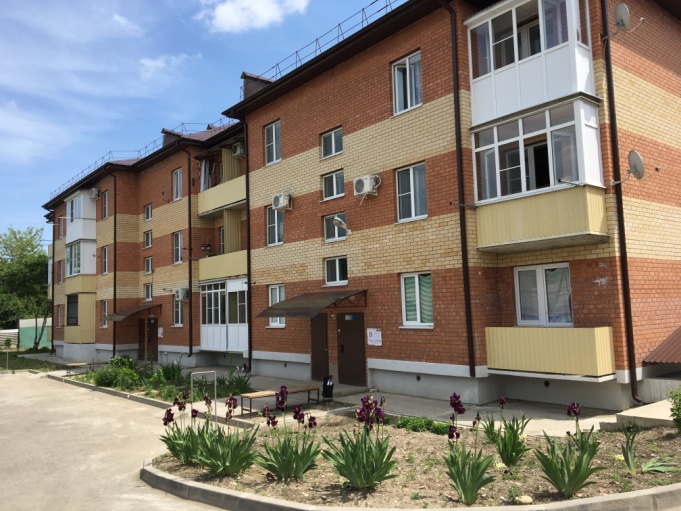 Общее количество многоквартирных домов
Жилищный фонд
3,7  млн.кв.м.
1 796
А. КОМФОРТНОСТЬ
0,273 кв. м. - жилья вводится в среднем на одного жителя округа (в среднем по краю       0,37 кв. м)
22,4 кв. м - общая площадь на одного жителя округа (в среднем по краю 25,1 кв.м.)
33,02 тыс. руб. - средняя стоимость одного квадратного метра жилья в округе (в среднем по краю - 37,8 тыс. руб.)
Реализовано проектов по местным инициативам
Стоимость проектов благоустройства по местным инициативам
БЛАГОУСТРОЙСТВО
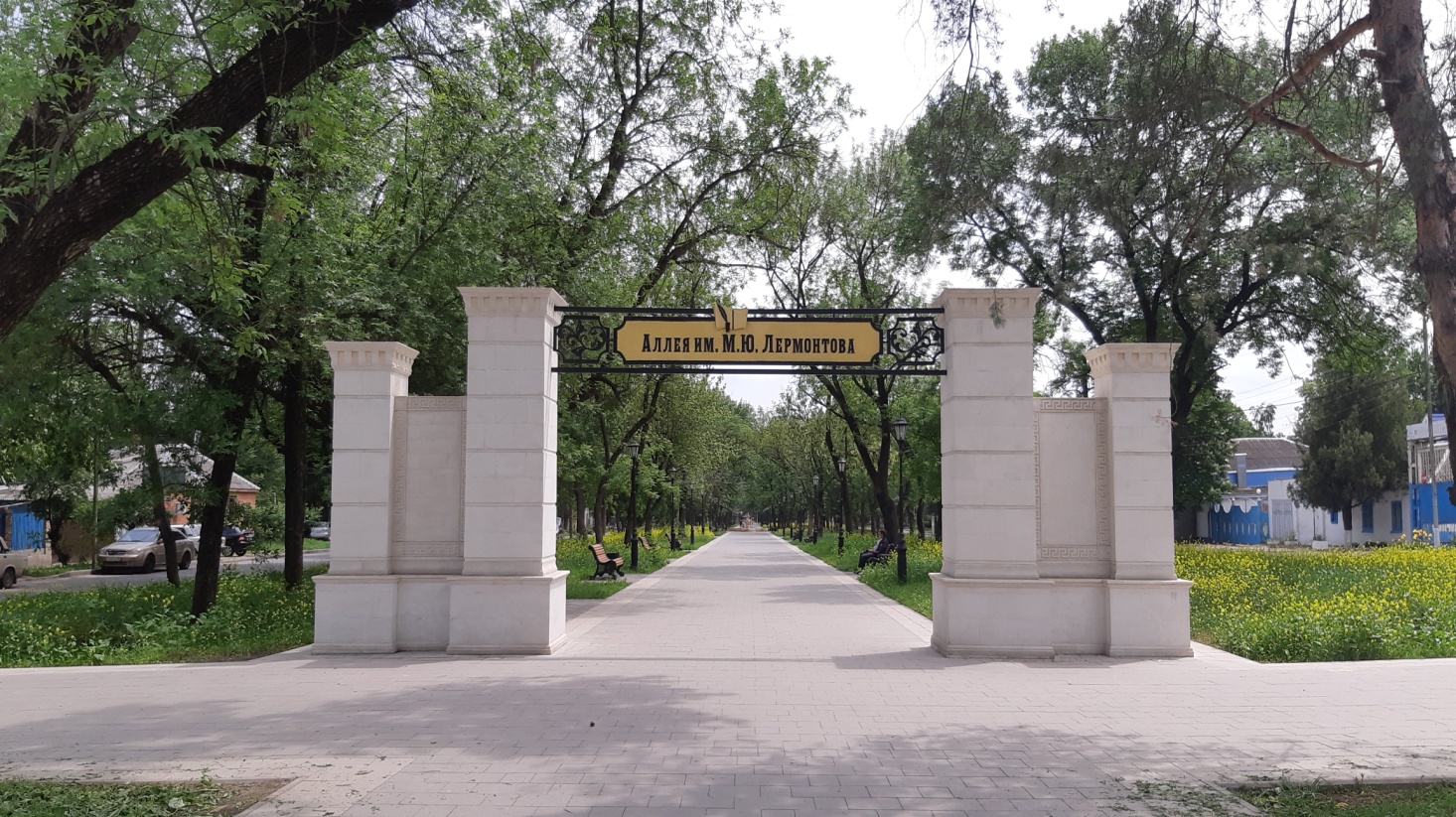 55,5  млн. рублей
19
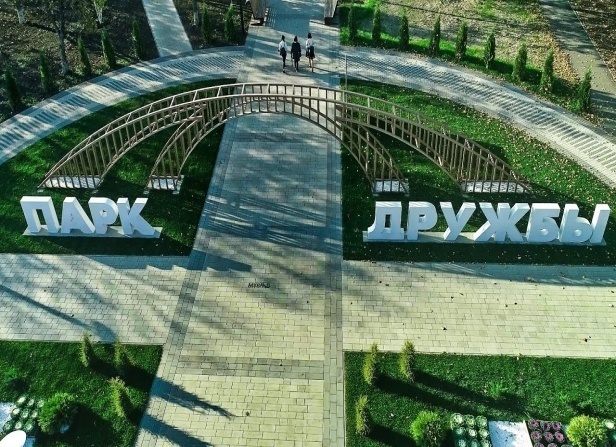 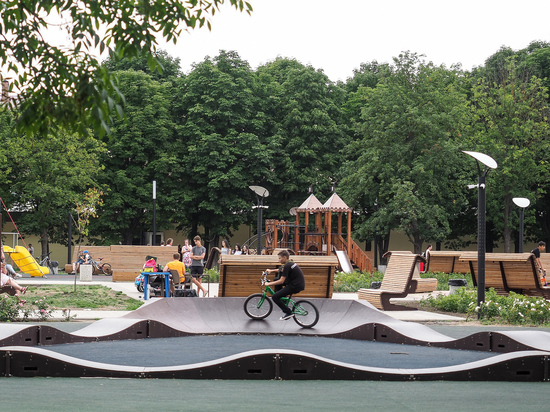 ИНВЕСТИЦИОННОЕ ПРЕДЛОЖЕНИЕ
8
ИНВЕСТИЦИИ В ОБРАЗОВАНИЕ
46
6 923 мест
реализация регионального проекта «Современная школа» создание Центров гуманитарного и цифрового профилей «Точка роста»  в 7  школах;
реализация регионального проекта «Цифровая образовательная среда» в 6 школах;
реализация регионального проекта «Успех каждого ребенка» – ремонт спортивных залов  в 5 общеобразовательных учреждениях;
капитальные ремонты общеобразовательных учреждений;
реализация проекта расширения МБОУ гимназии №2 г. Георгиевска;
строительство нового корпуса в МБОУ СОШ №1;
строительство новой школы в ст. Лысогорской.
Дошкольных образовательных организаций
7 376 человек
А. КОМФОРТНОСТЬ
15 132 количество мест
31
Общеобразовательная организация
16 306 человек обучается
495 кружков и секций
4
Организации дополнительного образования
30 детских летних лагерей
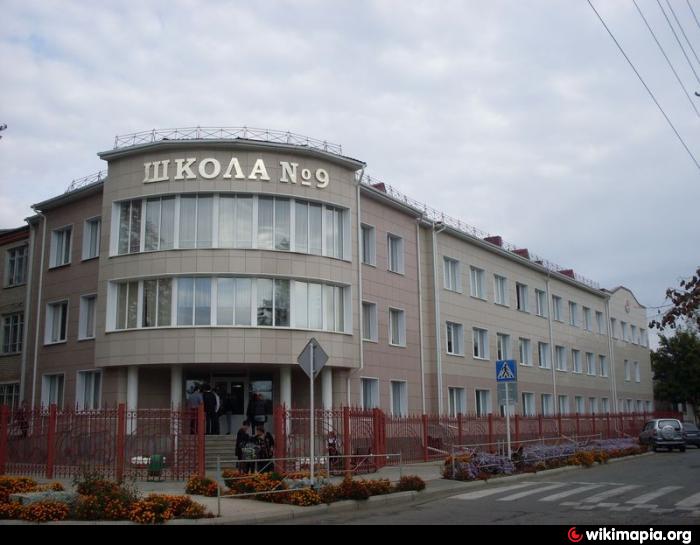 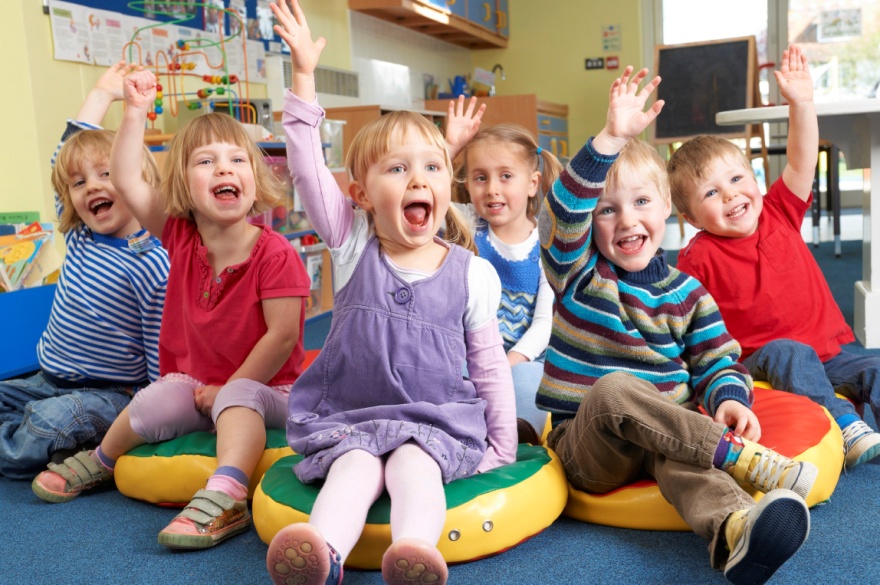 1 580  чел.
общая очередность детей в дошкольные образовательные учреждения
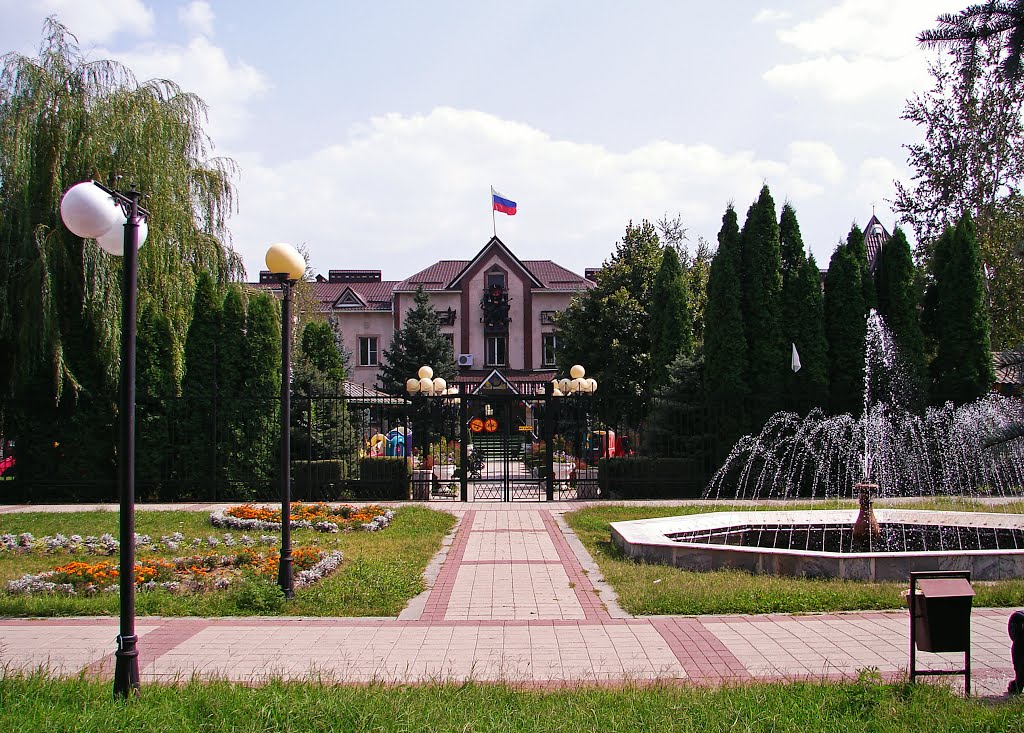 107 % коэффициент загрузки детских садов
ИНВЕСТИЦИОННОЕ ПРЕДЛОЖЕНИЕ
ИНВЕСТИЦИИ В КУЛЬТУРУ
9
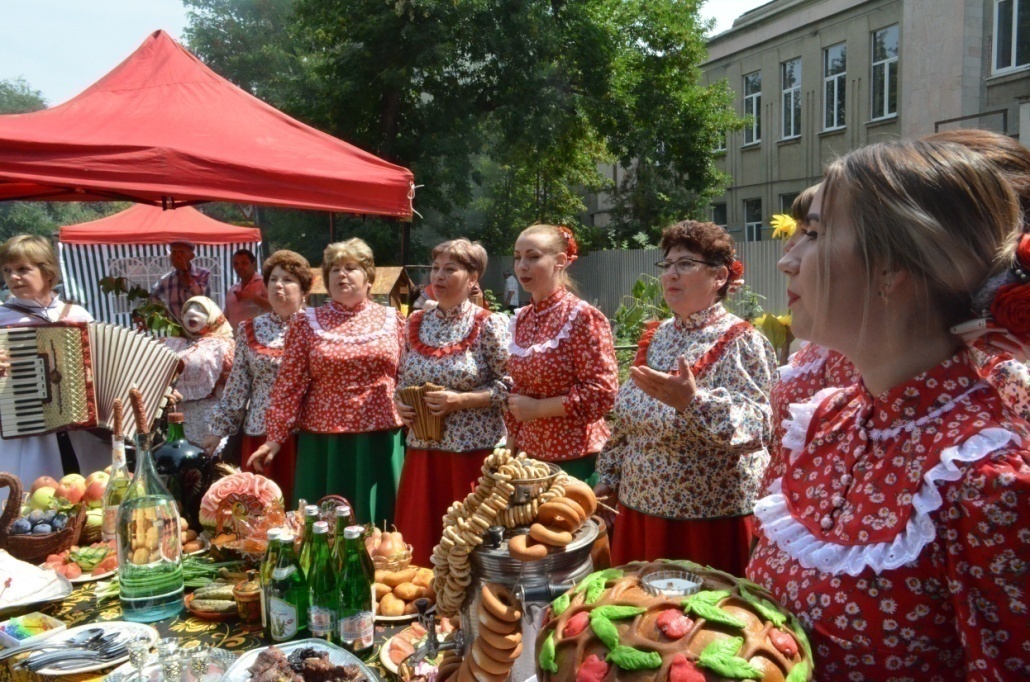 3 709
создание Школ искусств;
ремонт действующих учреждений культуры, включая восстановление и реставрация оконных блоков;
открытие творческих мастерских;
поддержка творческих инициатив;
поддержка инновационных проектов в 
сфере культуры.
культурно-массовых мероприятий в год
А. КОМФОРТНОСТЬ
390
специалистов в сфере культуры
17
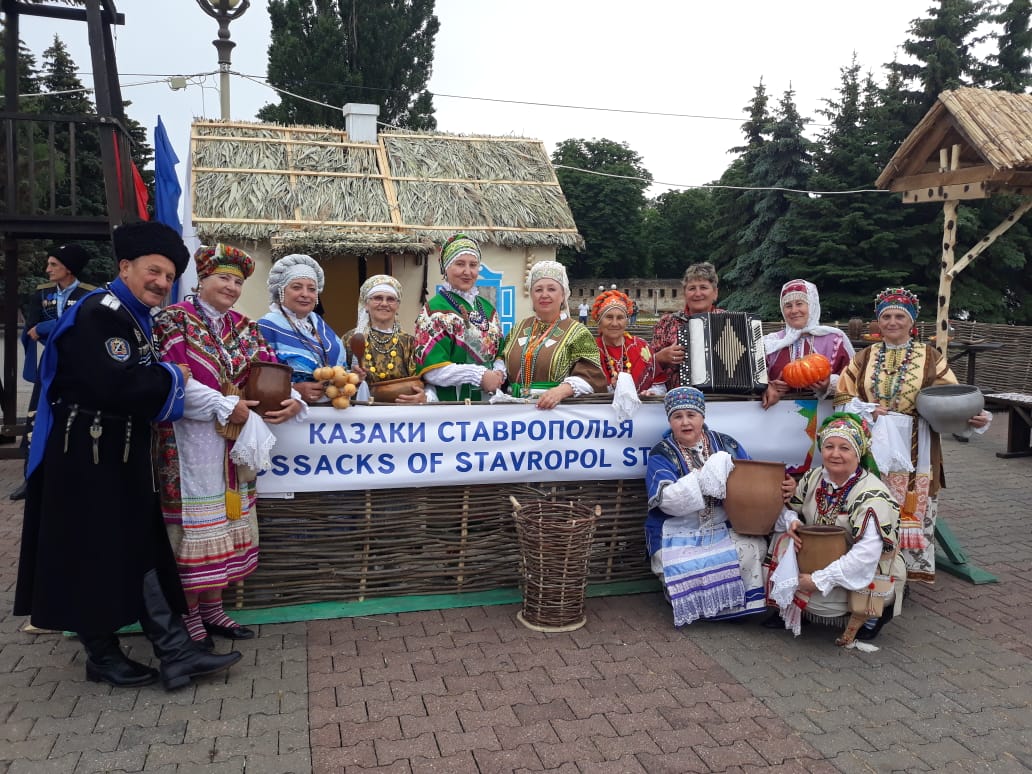 учреждений культуры
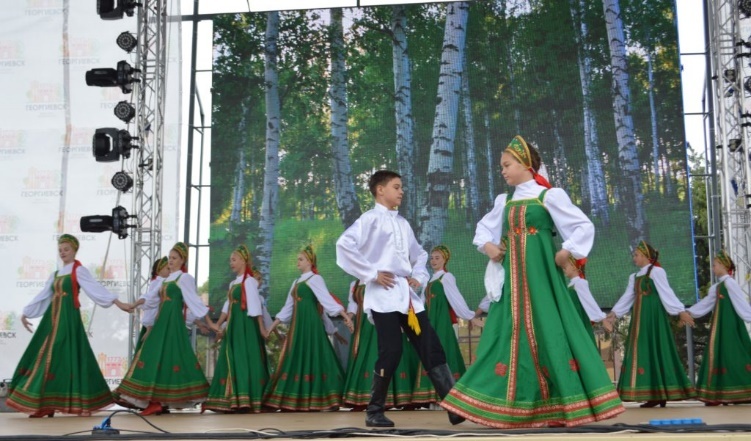 38
творческих коллективов
70 %
изношенность материально-технической базы учреждений культур
ИНВЕСТИЦИОННОЕ ПРЕДЛОЖЕНИЕ
ИНВЕСТИЦИИ В ТУРИЗМ
10
7 гостиниц
реконструкция Государственного автономного учреждения здравоохранения Ставропольского края «Краевая бальнеологическая лечебница» и создание объекта санаторно-курортного лечения;
реконструкция объекта культурного наследия краевого значения «Дача Сафонова»;
реализация проекта «Гастрономический тур по Георгиевскому городскому округу»;
создание условий для организации досуга населения;
развитие местного народного художественного творчества и народных промыслов;
создание сувенирных мастерских.
196объектов
11
культурного наследия
туристических
фирм
общей емкостью 150 номеров
А. КОМФОРТНОСТЬ
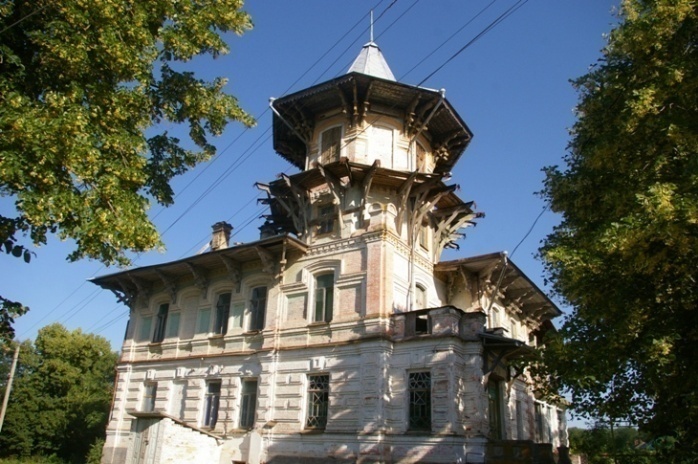 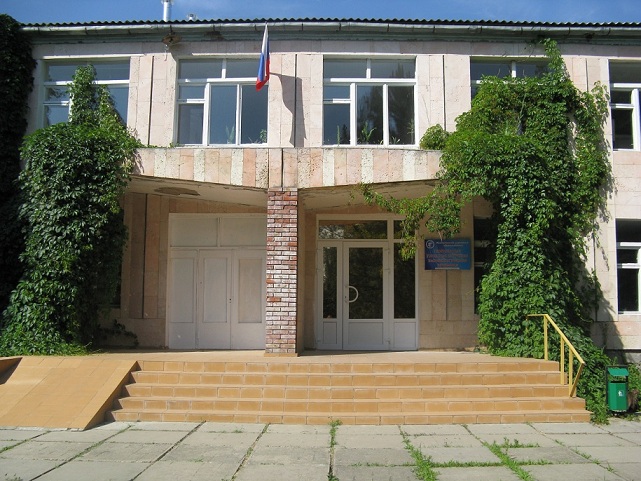 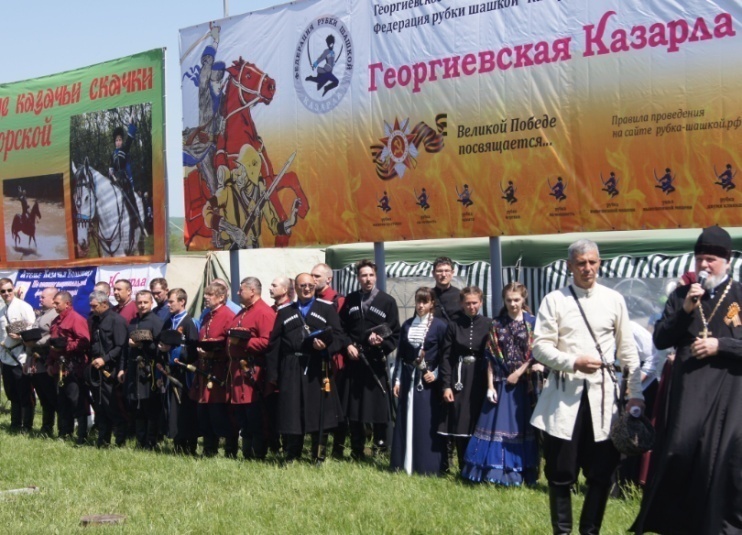 Государственный природный 
заказник «Дача Сафонова»
ГАУЗ СК «Краевая бальнеологическая лечебница»
80-200 млн. рублей
50 млн. рублей
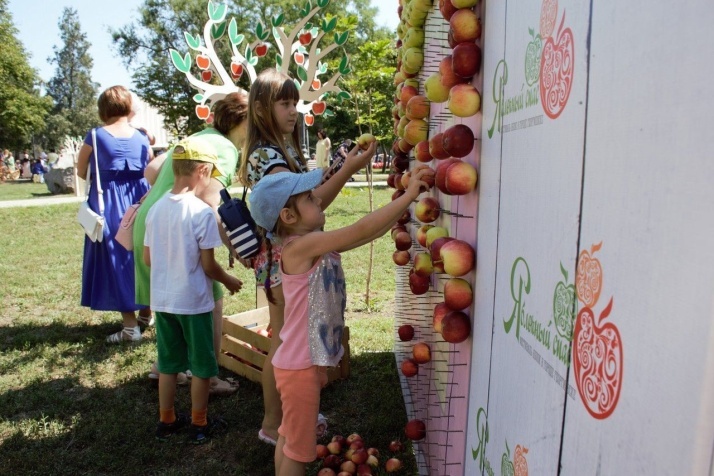 Требуемый объем инвестиций
Требуемый объем инвестиций
ВИДЫ ТУРИЗМА:
гастрономический
событийный
лечебно-оздоровительный туризм
ИНВЕСТИЦИОННОЕ ПРЕДЛОЖЕНИЕ
ИНВЕСТИЦИИ В СПОРТ
11
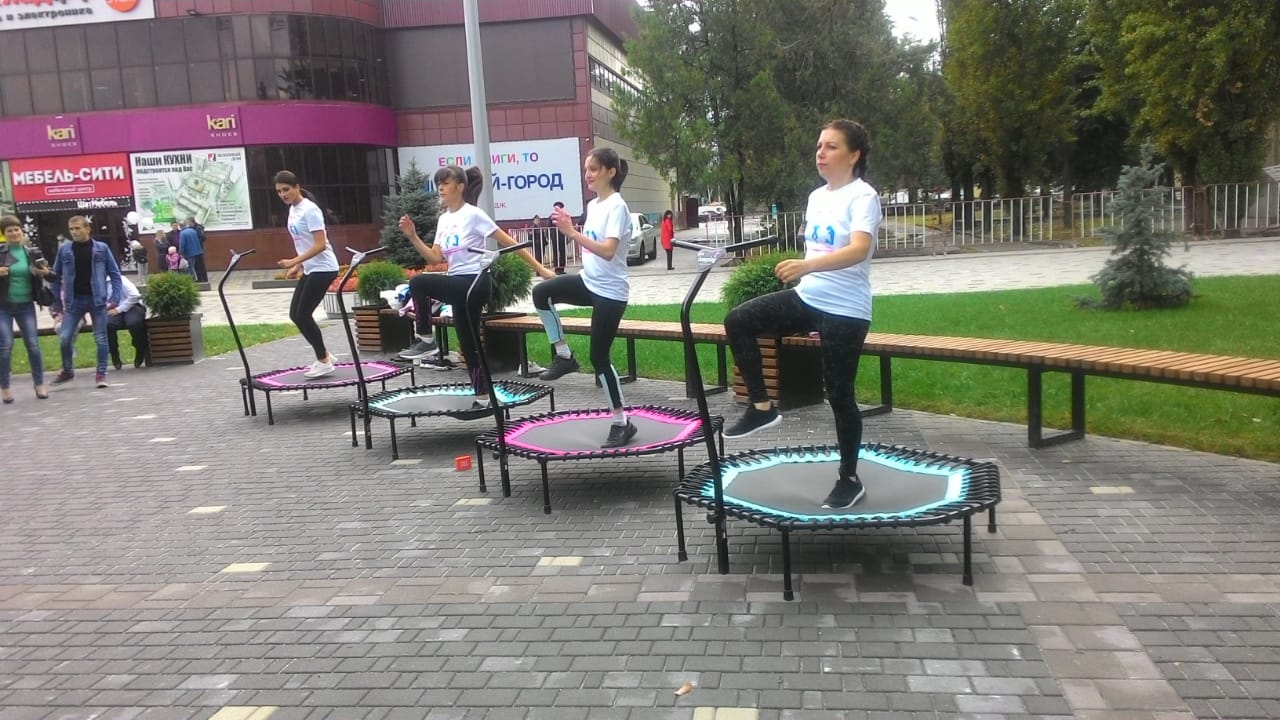 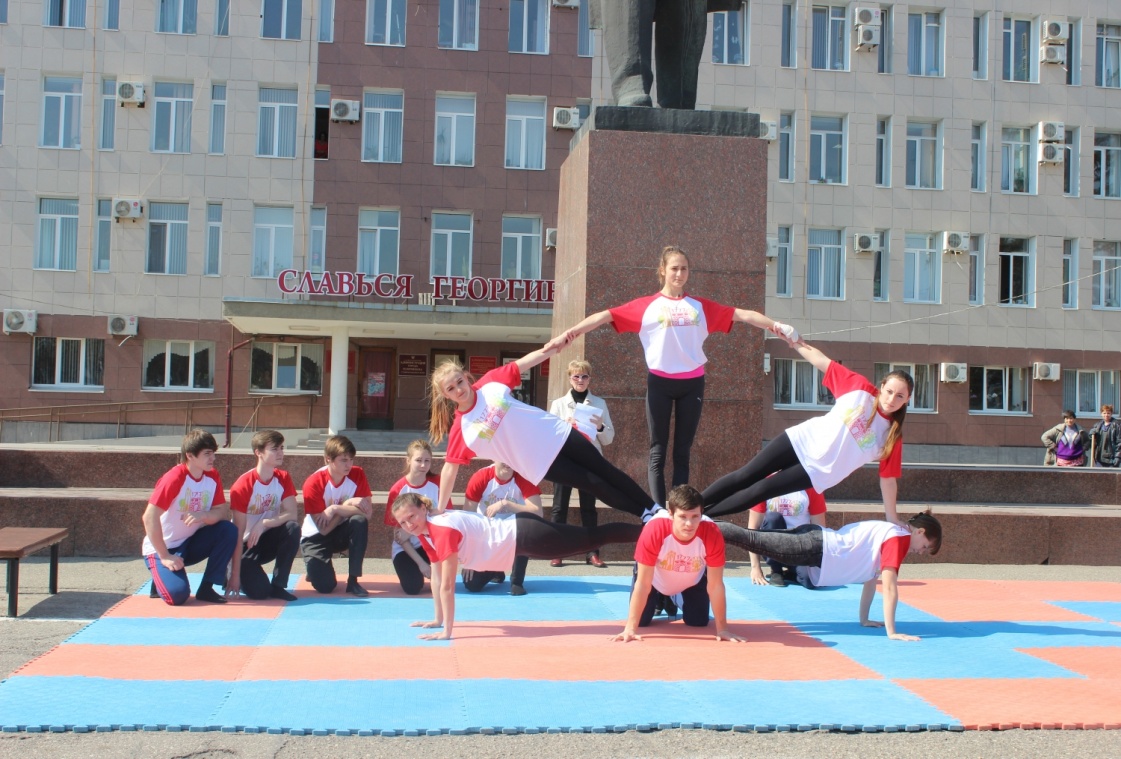 строительство спортивных стадионов;
строительство плавательных бассейнов в                       г. Георгиевске, ст. Незлобной,                                            ст. Александрийской, с. Краснокумском и                        ст. Лысогорской;
организация физкультурно-оздоровительной и спортивно-массовой работы.
А. КОМФОРТНОСТЬ
3  проектов
248
214 мероприятий
по ремонту, строительству
и реконструкции спортивных объектов
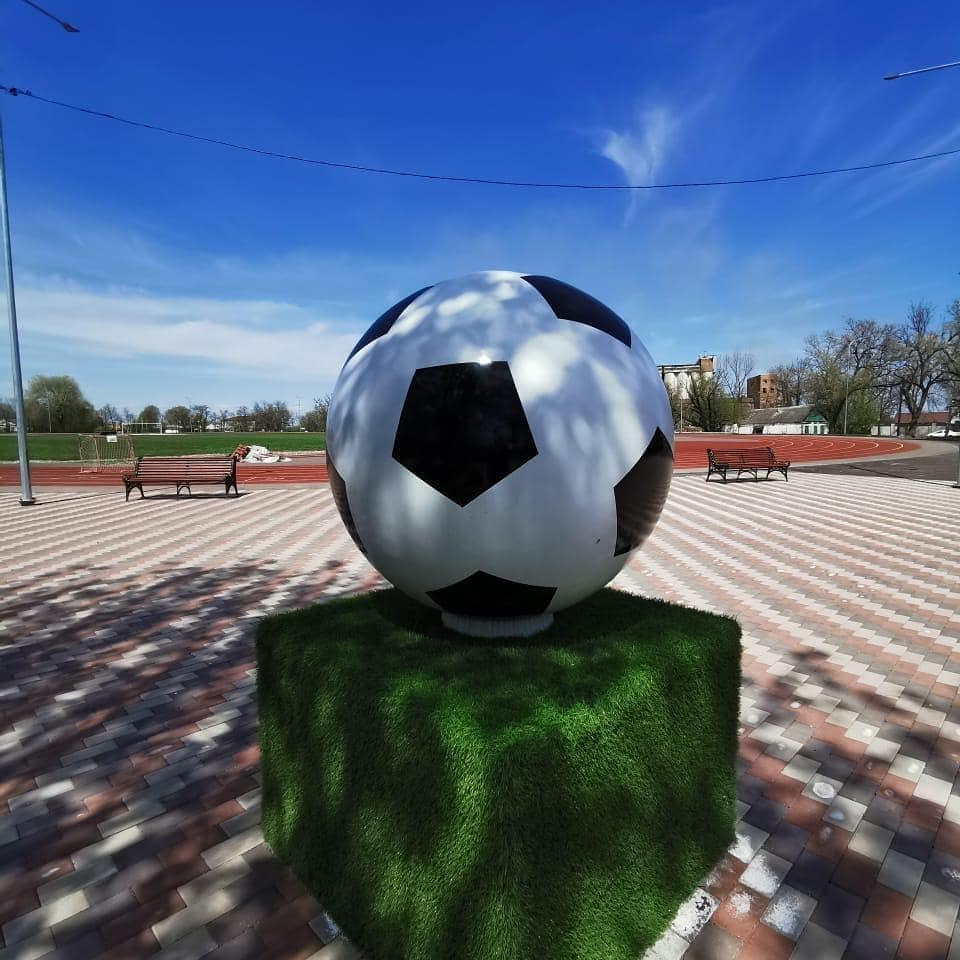 физкультурно-оздоровительных и спортивно-массовых
спортивных объектов
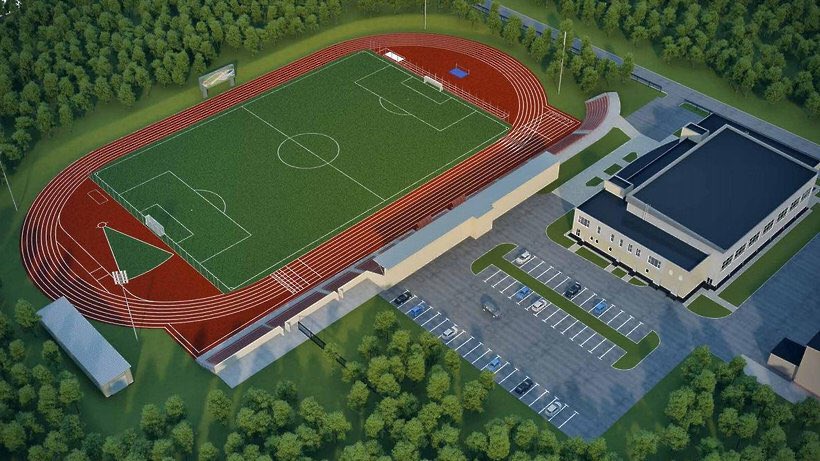 ИНВЕСТИЦИОННОЕ ПРЕДЛОЖЕНИЕ
12
ИНВЕСТИЦИИ В ЖИЛИЩНО-КОММУНАЛЬНЫЙ КОМПЛЕКС
строительство и реконструкция сетей водоотведения и очистных сооружений  в поселениях округа;
реконструкция, модернизация, техническое перевооружение линий электропередачи;
газификация улиц внутри сельских населенных пунктов;
техническое перевооружение установленного оборудования и реконструкции тепловых сетей существующих котельных;
ремонт уличного освещения с установкой энергосберегающих  светильников в г. Георгиевске и сельских населенных пунктах.
809,9КМ
28,5 %
96,98 %
уровень газификации округа
населенных пунктов обеспечено системой канализации и очистки сточных вод
общая протяженность автомобильных дорог местного значения в округе
А. КОМФОРТНОСТЬ
75 %
70 %
60 %
износ системы водоснабжения
общий износ сетей газоснабжения
общий износ тепловых сетей
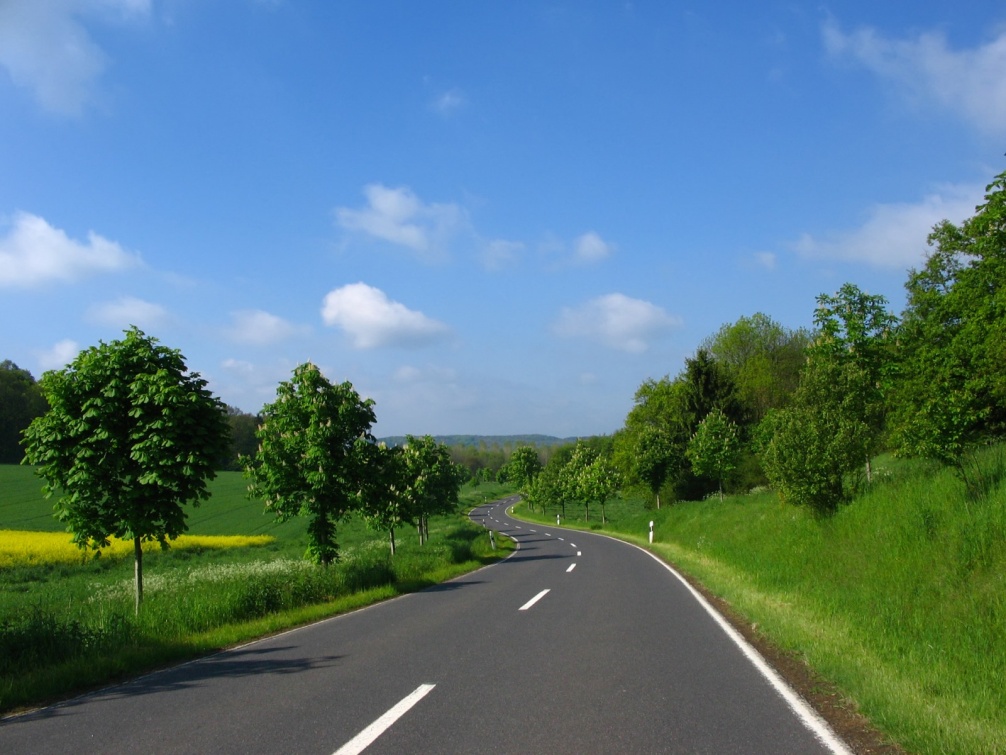 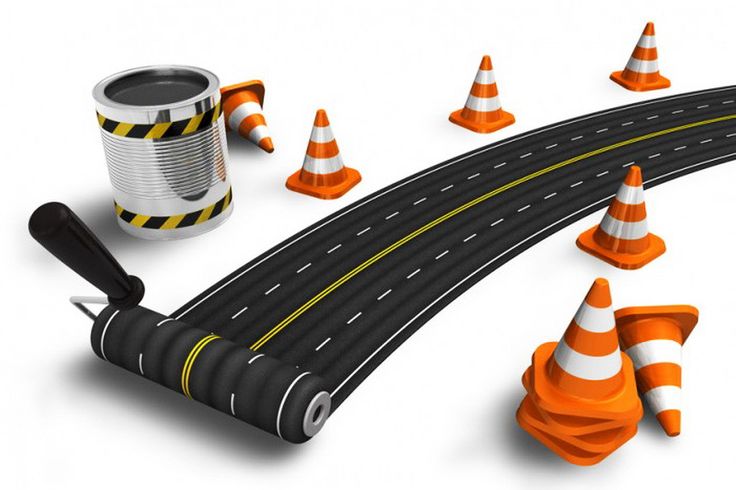 70,42 %
общей протяженности дорог 
не отвечают нормативным требованиям
6,8 %
многоквартирных домов имеет износ более 30% и нуждается в капитальном ремонте
ИНВЕСТИЦИОННОЕ ПРЕДЛОЖЕНИЕ
13
ИНВЕСТИЦИИ В ПАССАЖИРСКИЙ ТРАНСПОРТ
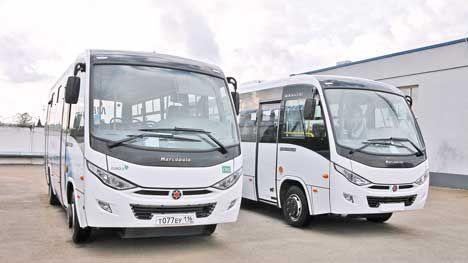 23
обновление парка используемого подвижного состава;
модернизация объектов транспортной инфраструктуры;
эстетизация системы пассажирского транспорта экологизация системы пассажирского транспорта.
муниципальных
маршрутов
А. КОМФОРТНОСТЬ
374
автобусов малой вместимости
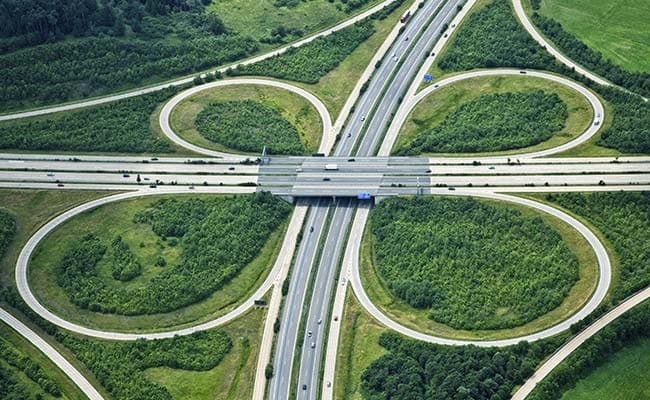 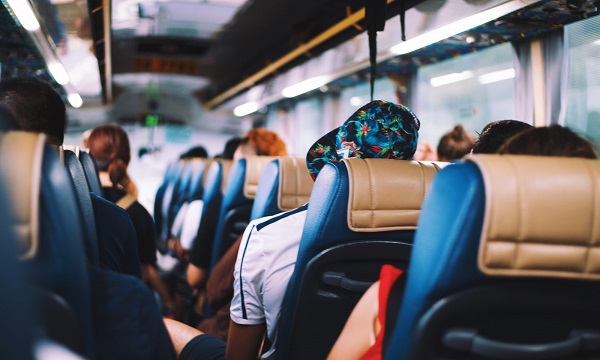 14,5 млн.
пассажиров перевозимых ежегодно
4
автотранспортных предприятия
B. БЛАГОПРИЯТНОСТЬ

ИНВЕСТИЦИИ В ФОРМИРОВАНИЕ БЛАГОПРИЯТНОГО ГЕОРГИЕВСКОГО ГОРОДСКОГО ОКРУГА
ИНВЕСТИЦИОННОЕ ПРЕДЛОЖЕНИЕ
15
ИНВЕСТИЦИИ В РАСТЕНИЕВОДСТВО И ЖИВОТНОВОДСТВО
28 тыс. чел.
4,8 млрд. руб.
182 единица
объем валовой продукции в растениеводстве
занято в агропромышленном секторе
хозяйствующих субъектов
строительство теплиц;
создание комплексов по переработке произведенной продукции;
закладка садов интенсивного и суперинтенсивного типа                в хозяйствах всех категорий;
развитие сельскохозяйственной кооперации;
строительство ферм  молочного, мясного скотоводства;
развития птицеводства, в том числе яичного направления;
развитие сельскохозяйственной кооперации.
3,2 млрд.руб.
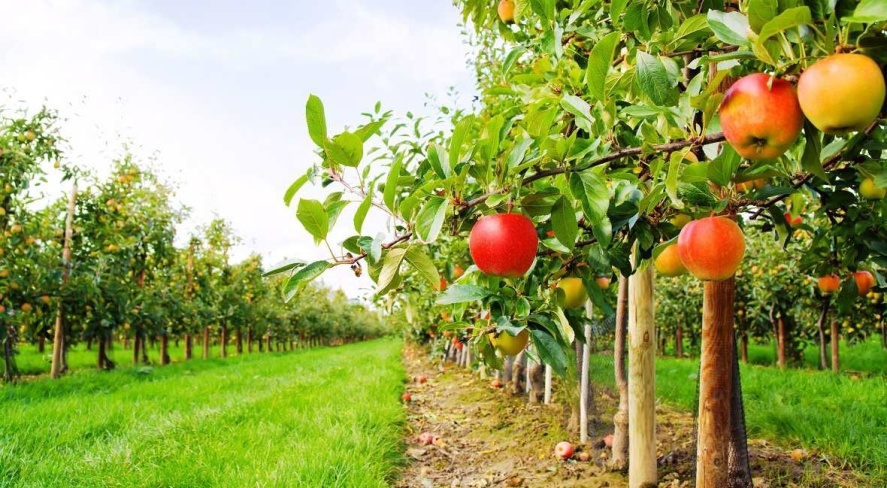 объем валовой продукции в животноводстве
В. БЛАГОПРИЯТНОСТЬ
37 %
плодово-ягодной  продукции в крае выращено в Георгиевском городском округе
2,5 га
садов суперинтенсивного типа
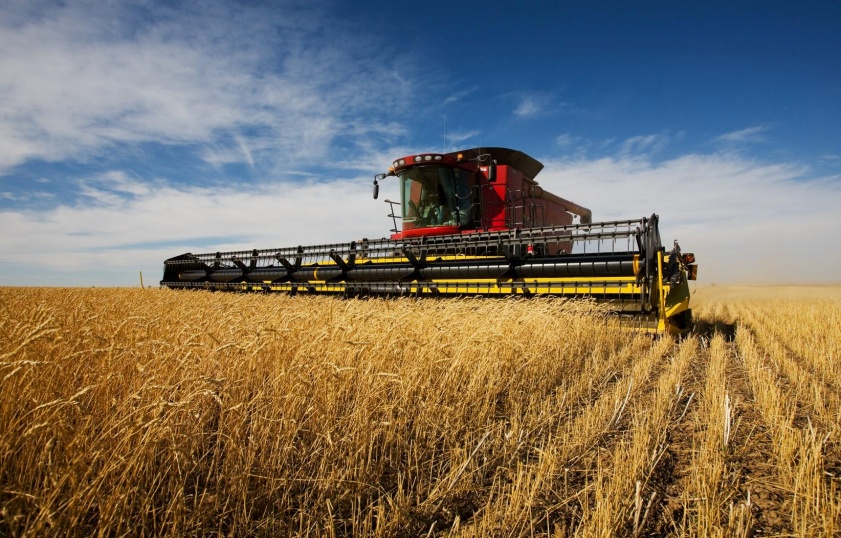 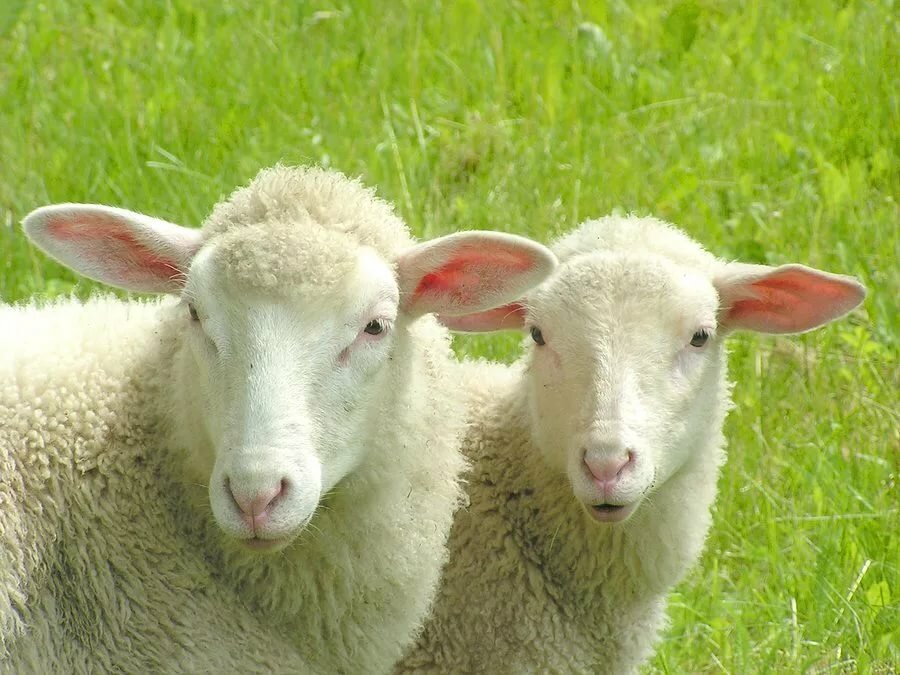 194,1 млн.руб.
государственная поддержка аграриев
ИНВЕСТИЦИОННОЕ ПРЕДЛОЖЕНИЕ
16
ИНВЕСТИЦИИ В ПРОМЫШЛЕННОСТЬ
4 479 (87%)
24,0 тыс. чел.
5 614
субъектов
малого и среднего предпринимательства
занято в сфере малого и среднего предпринимательства
индивидуальных
предпринимателя
создание новых производств ориентированных на переработку сельскохозяйственной продукции;
создание новых производств любой направленности.
В. БЛАГОПРИЯТНОСТЬ
ПРОМЫШЛЕННОСТЬ:
80 %
2 364 человек
405 хозяйствующих
 субъектов
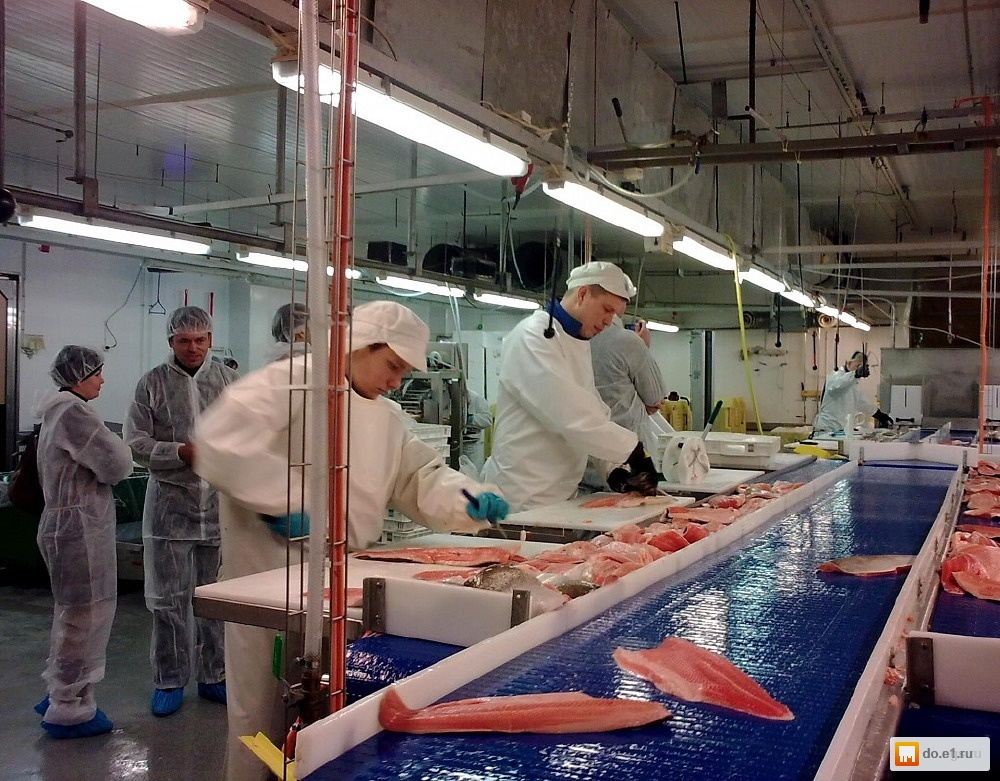 доля пищевой и перерабатывающей промышленности
занято в промышленности
промышленный потенциал округа
8,241 млрд. руб. 
объем отгруженных товаров собственного производства, 
выполненных работ и услуг собственными силами по 
промышленным видам деятельности
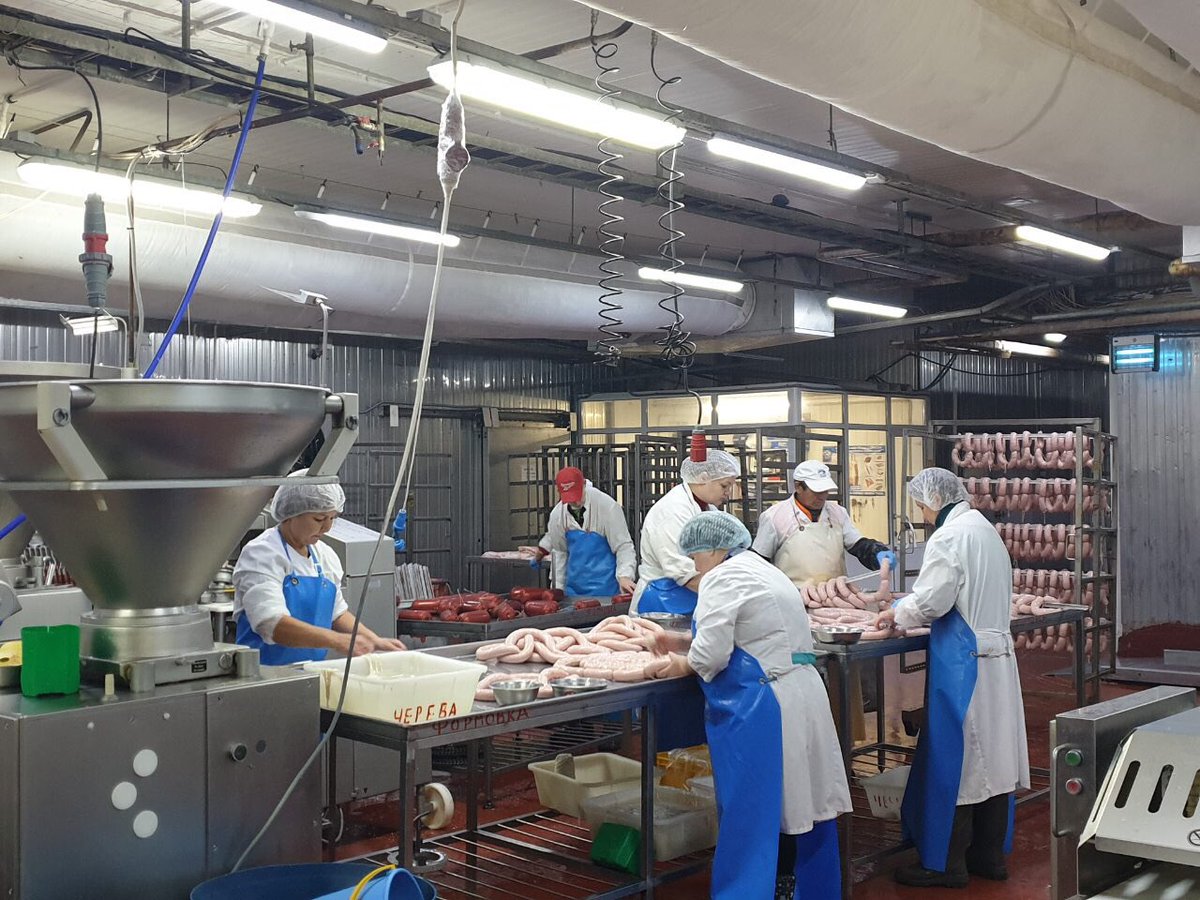 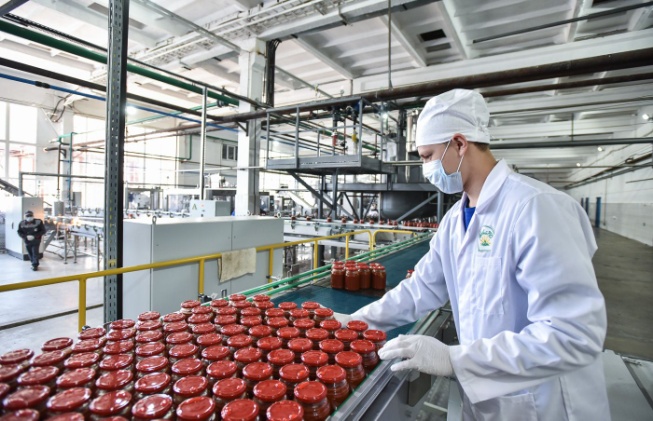 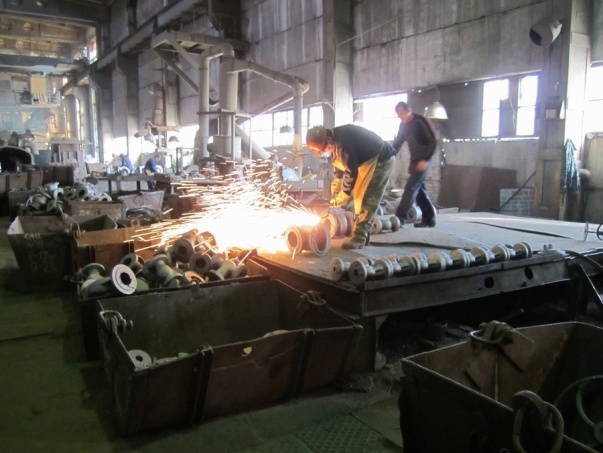 ИНВЕСТИЦИОННОЕ ПРЕДЛОЖЕНИЕ
17
ИНВЕСТИЦИИ В ТОРГОВЛЮ, УСЛУГИ
ПОТРЕБИТЕЛЬСКИЙ РЫНОК ТОВАРОВ И УСЛУГ
1 146 предприятий торговли

1 807
2  универсальных рынка
8  площадок для проведения ярмарок
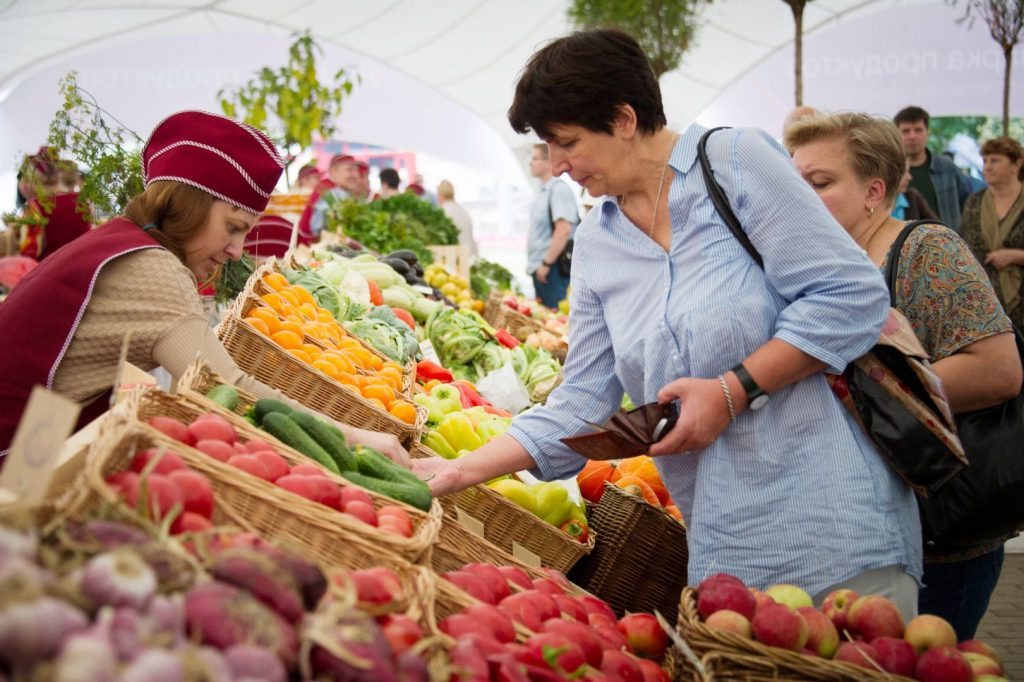 создание объектов торговли, общественного питания, бытового обслуживания, в  том числе на имеющихся площадях;
развитие стрит-ритейла;
развитие ярмарочной деятельности на территории округа.
торговых мест на рынках 
и ярмарках
В. БЛАГОПРИЯТНОСТЬ
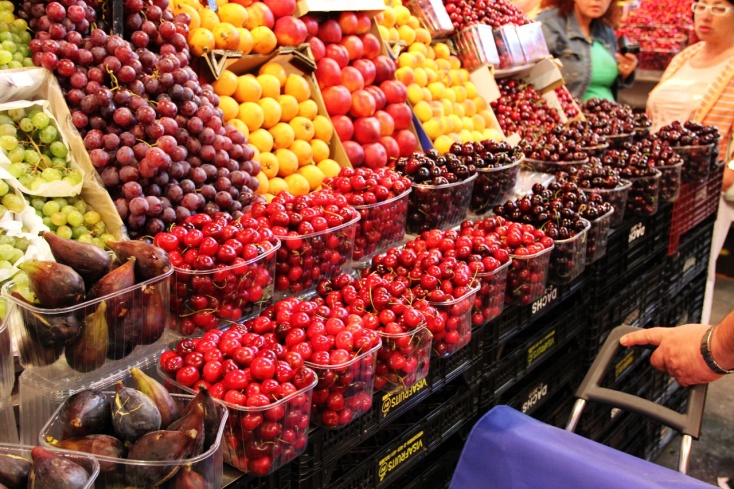 10,554 млрд. руб. 
объем розничного товарооборота в 2019 году 
(104,7% темп роста к 2018 году)
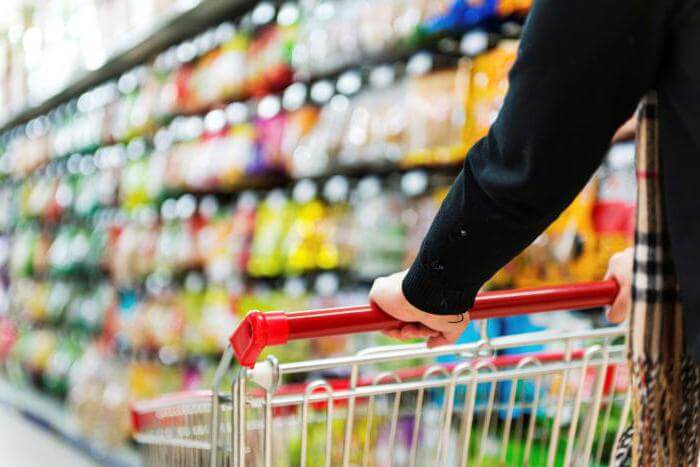 416  предприятий по предоставлению бытовых услуг
214 предприятий общественного питания
12 921 посадочных мест
683,4 млн. руб. оборот общественного питания
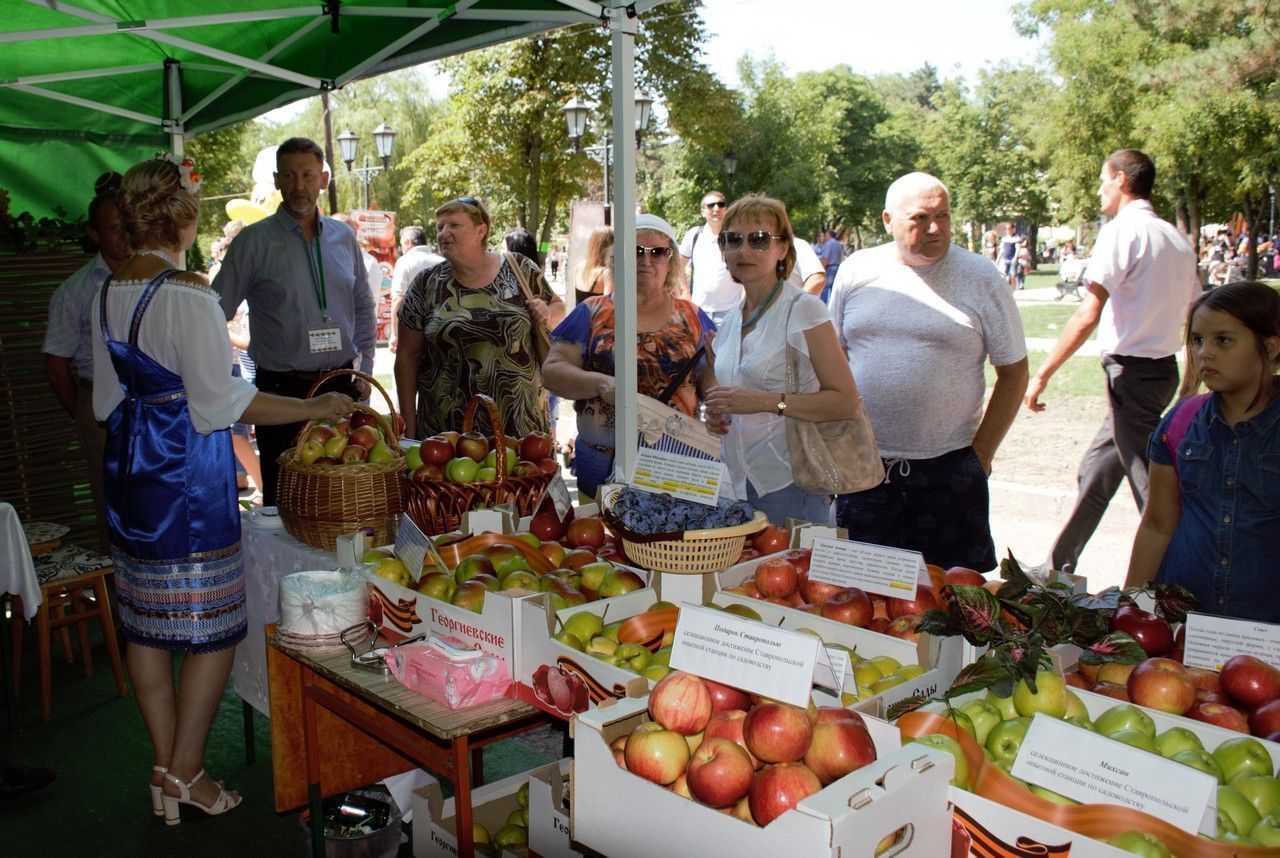 https://www.youtube.com/watch?v=FMlFXNrcgz0
18
ИНВЕСТИЦИОННОЕ ПРЕДЛОЖЕНИЕ
ЗЕМЕЛЬНЫЕ УЧАСТКИ И МУНИЦИПАЛЬНОЕ ИМУЩЕСТВО
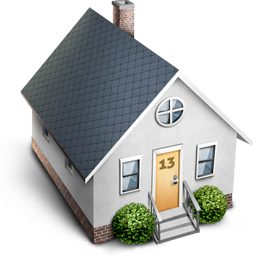 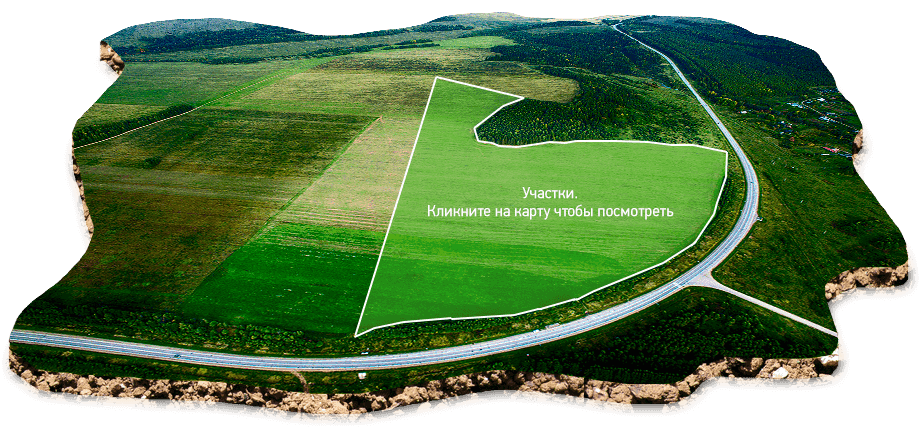 Концепция индустриального парка: greenfield. 
Направления специализации: промышленное перерабатывающее производство; транспортно-логистическое обслуживание; транс-национальный конгрессно-ярмарочный комплекс.
50 % льгота по земельному налогу в отношении земельных участков, используемых субъектами инвестиционной деятельности в рамках реализации особо значимых инвестиционных проектов
10
23
объектов имущества
земельных участка
В. БЛАГОПРИЯТНОСТЬ
125
1 349,2
га    площадь
м2    площадь
Особо значимый инвестиционный проект - это проект, реализуемый инвестором на территории Георгиевского городского округа, который соответствует приоритетным направлениям социально-экономического развития округа и предусматривает капитальные вложения в объекты основных средств на сумму не менее 15 млн. рублей и количество создаваемых рабочих мест не менее 15.
РЕГИОНАЛЬНЫЙ ИНДУСТРИАЛЬНЫЙ ПАРК г. ГЕОРГИЕВСКА
103,7 га общая площадь
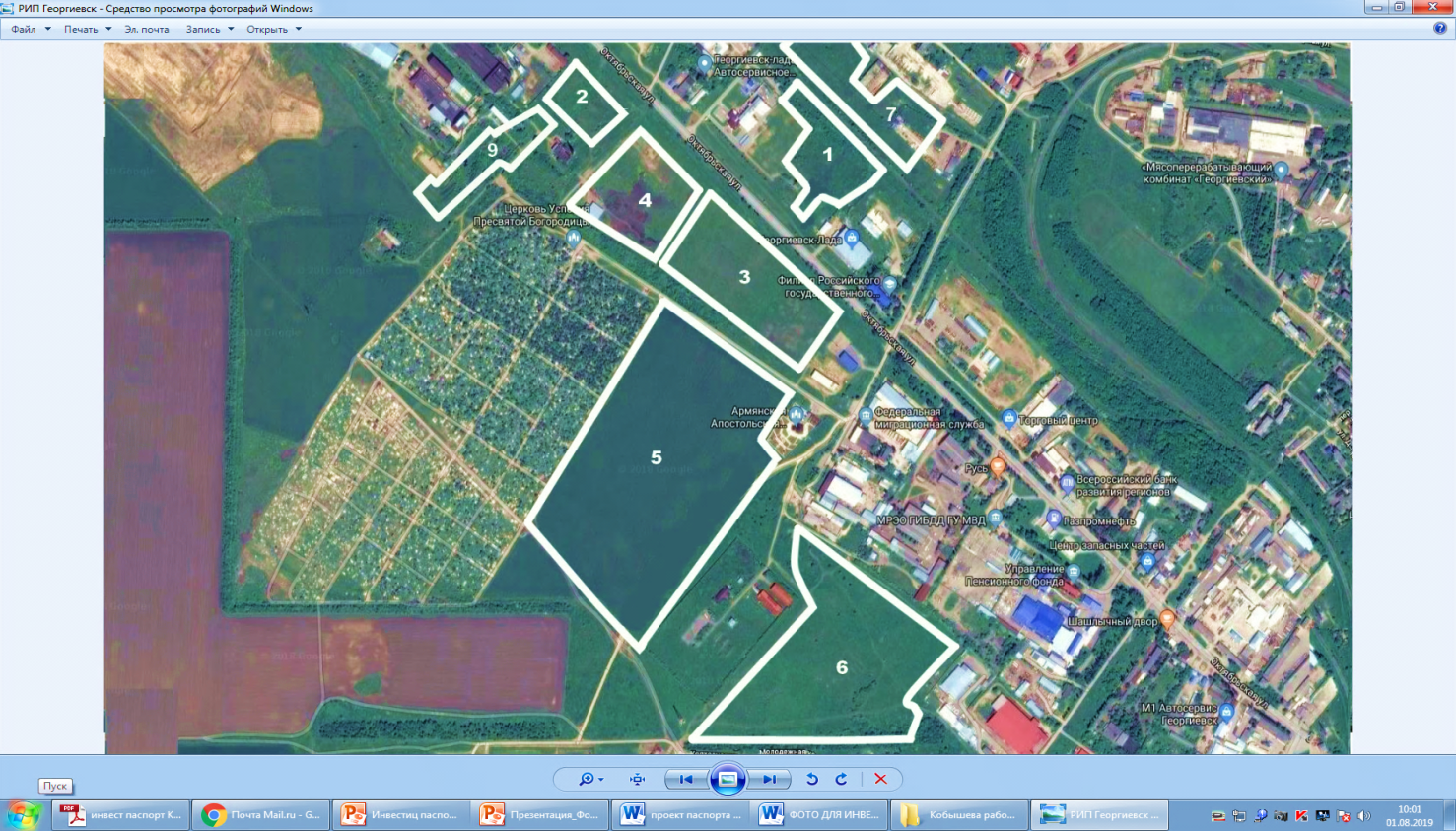 регионального индустриального парка города Георгиевск
6 свободных участков
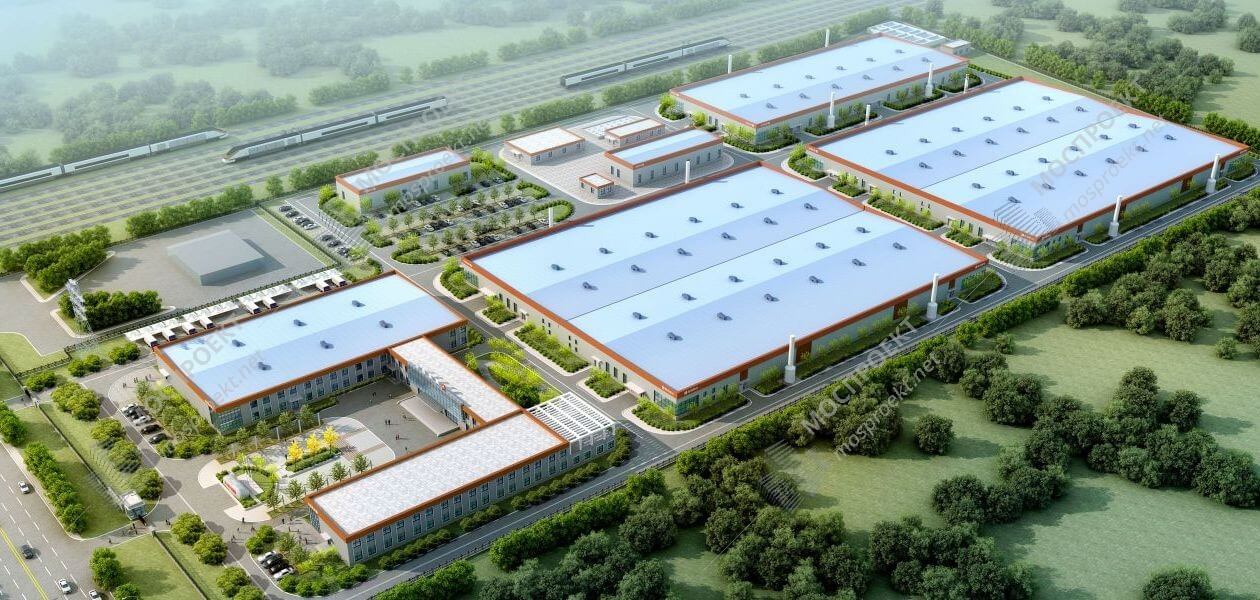 площадью 47,5 га
До95 % снижение арендной платы
за пользование земельным участком для реализации инвестиционного проекта
4,5-2,5 % налоговые льготы
по уплате налога на прибыль для инвесторов, реализующих проекты
Подробная информация: https://www.youtube.com/watch?v=FMlFXNrcgz0
https://www.youtube.com/watch?v=FMlFXNrcgz0
19
ИНФРАСТРУКТУРА ПОДДЕРЖКИ ИНВЕСТИЦИОННОЙ ДЕЯТЕЛЬНОСТИ
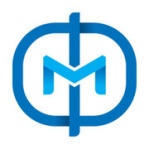 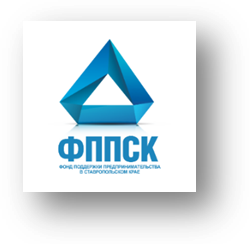 Фонд микрофинансирования субъектов МСП в Ставропольском крае
Фонд поддержки предпринимательства 
в Ставропольском крае
АО «Федеральная корпорация по развитию малого и среднего предпринимательства»
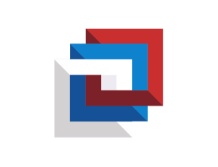 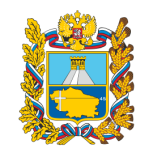 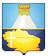 Меры поддержки: финансовая.
Меры поддержки: консультационная, информационная
Меры поддержки: финансовая, гарантийная, консультационная.
Адрес: 355002, СК, г. Ставрополь, ул. Пушкина, д. 25А.
Телефон: 8(8652)35-41-65.
E-mail: 
skfm@microfond26.ru.
Подробнее 
на сайте: 
microfond26.ru.
Адрес: 109074, г. Москва, 
пл. Славянская, д. 4, стр. 1.
Телефон: 8(495)698-98-00.
E-mail: 
info@corpmsp.ru.
Подробнее 
на сайте: 
corpmsp.ru.
Адрес: 355012, СК, г. Ставрополь, ул. Голенева, д. 73а.
Телефон: 8(8652)22-52-62.
E-mail: 
info@fppsk.ru.
Подробнее 
на сайте: 
fppsk26.ru.
Министерство экономического развития Ставропольского края
Министерство сельского хозяйства Ставропольского края
Меры поддержки: консультационная, финансовая.
Меры поддержки: консультационная, финансовая.
Адрес: 355062, СК, г. Ставрополь, 
ул. Мира, д. 337.
Телефон: 8(8652)24-01-02 (приемная), 35-81-40, 35-47-13.
E-mail: info@mshsk.ru.
Подробнее на сайте: mshsk.ru.
Адрес: 355035, СК, г. Ставрополь, 
ул. Ленина, д. 293.
Телефон: 8(8652)35-22-01(приемная), 35-22-75, доб. 2144, 2143.
E-mail: invest@stavinvest.ru.
Подробнее на сайте: stavinvest.ru.
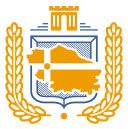 Гарантийный фонд поддержки субъектов МСП 
в Ставропольском крае
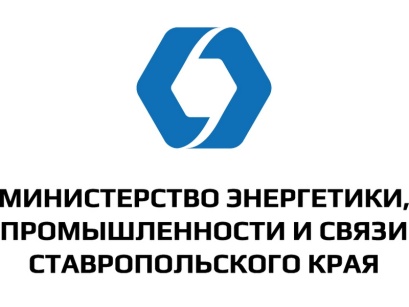 Фонд региональных социальных программ 
«Наше будущее»
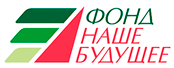 Министерство энергетики, промышленности и связи Ставропольского края
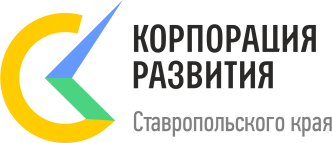 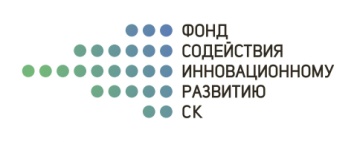 Меры поддержки: гарантийная.
Меры поддержки: финансовая, консультационная.
Меры поддержки: финансовая, консультационная.
Адрес: 355002, СК, г. Ставрополь, ул. Пушкина, д. 25А, корп. 2.
Телефон: 8(8652)755-000.
E-mail: 
garantfond26@yandex.ru.
Подробнее 
на сайте: 
stavgarant26.ru.
Адрес: 355031, СК, г. Ставрополь, 
пр. Черняховского, д. 2.
Телефон: 8(8652)26-83-43.
E-mail: 
minprom@stavregion.ru.
Подробнее 
на сайте: 
stavminprom.ru.
Фонд содействия инновационному развитию
Ставропольского края
Корпорация 
развития Ставропольского края
Адрес: 119019, г. Москва, 
ул. Знаменка, д. 8/13, стр. 2.
Телефон: 8(495)780-96-71.
E-mail: 
fund@nb-fund.ru.
Подробнее 
на сайте: 
nb-fund.ru.
Меры поддержки: 
консультационная.
Меры поддержки: 
консультационная.
Адрес: 355003, СК, г. Ставрополь, ул. Дзержинского, д.  199.
Телефон: 8(8652)23-99-09.
E-mail:  info@infond26.ru.
Подробнее на сайте: 
infond26.ru.
Адрес: 355035, СК, г. Ставрополь, ул. Карла Маркса, д.  110.
Телефон: 8(8652)33-33-00.
E-mail:  info@razvitie-stav.ru.
Подробнее на сайте: 
razvitie-stav.ru.
С.ОТКРЫТОСТЬ

ИНВЕСТИЦИИ В ФОРМИРОВАНИЕ ОТКРЫТОГО ГЕОРГИЕВСКОГО ГОРОДСКОГО ОКРУГА
ИНВЕСТИЦИОННОЕ ПРЕДЛОЖЕНИЕ
21
ИНВЕСТИЦИИ В БИЗНЕС-МЕДИА, СВЯЗЬ
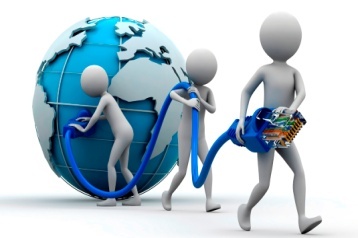 21 610 чел. пользователей стационарной телефонной сетью
23 416 пользователей широкополосным доступом 
сети «Интернет»
освещение достигаемых результатов в каждой области муниципальной ответственности при создании комфортного для населения и благоприятного для бизнеса Георгиевского городского округа;
увеличение количества домохозяйств, имеющих доступ к широкополосной сети «Интернет»;
увеличение пропускной способности входящей информации через подключение к широкополосной сети «Интернет».
500 км общая протяженность современных волоконно-оптических линий связи
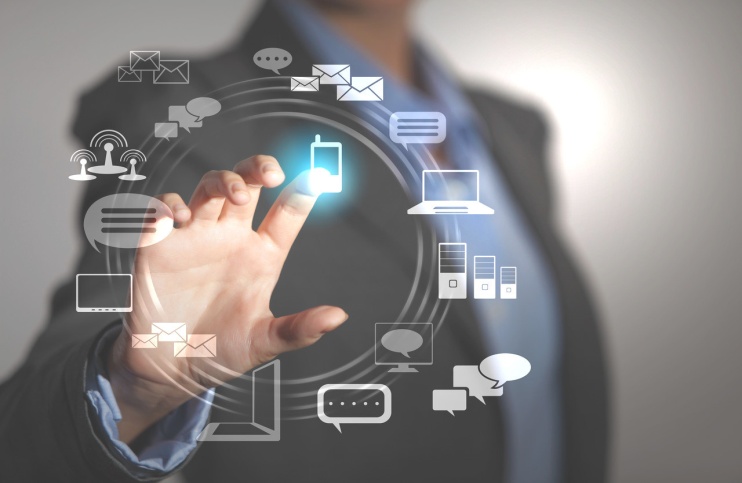 С. ОТКРЫТОСТЬЬ
64 км введено современных волоконно-оптических линий связи
Услуги связи предоставляют: 
Ставропольский филиал ОАО «Ростелеком», 
ООО «СерДи ТелеКом», операторы сотовой подвижной связи торговых марок «Билайн», «МегаФон» и «МТС». Предоставление почтовых услуг осуществляется 
ФГУП «Почта России».
110 комплектов  оборудования установлено для приема цифрового сигнала
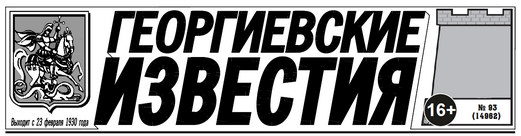 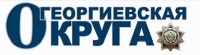 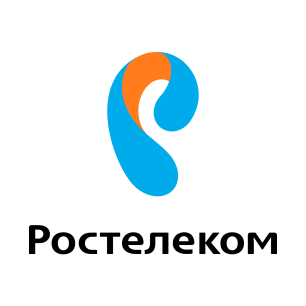 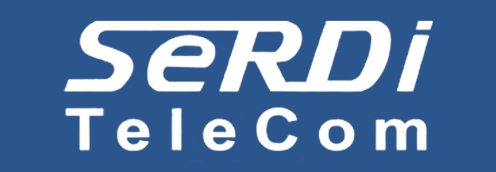 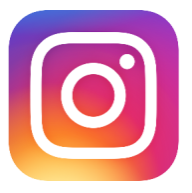 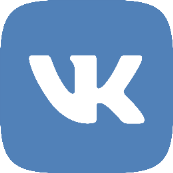 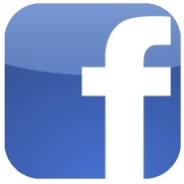 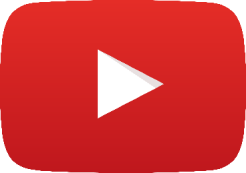 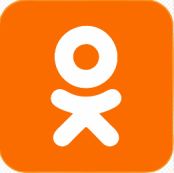 10
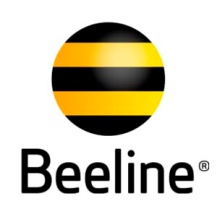 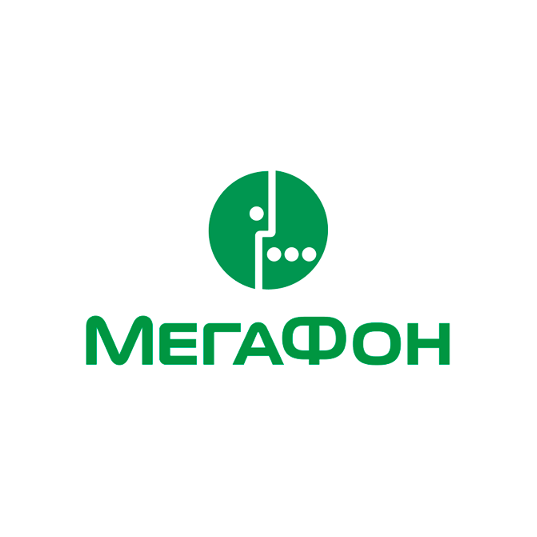 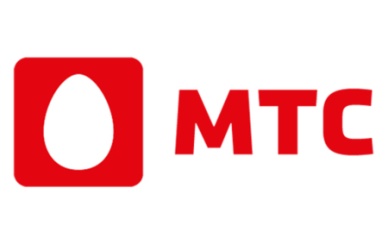 ПАБЛИКОВ
нормативно-правовая база ИНВЕСТИЦИОННОЙ ДЕЯТЕЛЬНОСТИ
22
209-ФЗ
39-ФЗ
«Об утверждении Положения о развитии и поддержке малого и среднего предпринимательства в Георгиевском городском округе Ставропольского края»
«Об инвестиционной деятельности на территории Георгиевского городского округа Ставропольского края»
«О Совете по улучшению инвестиционного климата                        в Георгиевском городском округе Ставропольского края»
«О координационном совете по развитию малого и среднего предпринимательства в Георгиевском городском округе Ставропольского края»
«Об утверждении Положения о Стандарте деятельности органов местного самоуправления по обеспечению благоприятного инвестиционного климата в Георгиевском городском округе Ставропольского края»
«Об утверждении административного регламента предоставления муниципальной услуги «Консультационно-информационные услуги по вопросам поддержки малого и среднего предпринимательства»
«О Порядке сопровождения инвестиционных проектов по принципу «одного окна» на территории Георгиевского городского округа Ставропольского края»
«Об утверждении административного регламента предоставления муниципальной услуги «Предоставление грантов за счет средств бюджета муниципального образования Ставропольского края субъектам малого и среднего предпринимательства»
«Об утверждении Порядка заключения специальных инвестиционных контрактов администрацией Георгиевского городского округа Ставропольского края»
«Об утверждении Порядка реализации проекта «Школа предпринимателя» на территории Георгиевского городского округа Ставропольского края»
«Об установлении земельного налога на территории Георгиевского городского округа Ставропольского края»
«О проведении ежегодного конкурса «Предприниматель года» в Георгиевском городском округе Ставропольского края»
«Об утверждении Порядка предоставления муниципальных гарантий»
23
КОНТАКТЫ ДЛЯ СВЯЗИ
Администрация Георгиевского городского округа 
Ставропольского края

357820, г. Георгиевск, пл. Победы, 1
Управление экономического развития
 и торговли администрации 
Георгиевского городского округа 
Ставропольского края

357820, г. Георгиевск, пл. Победы, 1
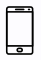 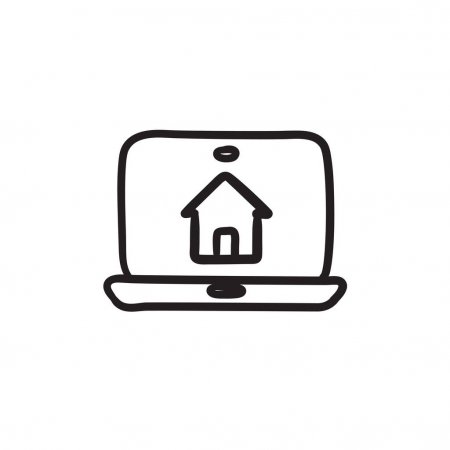 www.georgievsk.ru
+7(87951)2-30-50
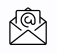 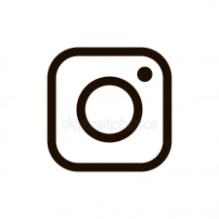 adm_geo@mail.ru
georgievsk_live
+7 (87951) 2-60-27
+ 7 (928) 378- 84-81
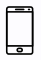 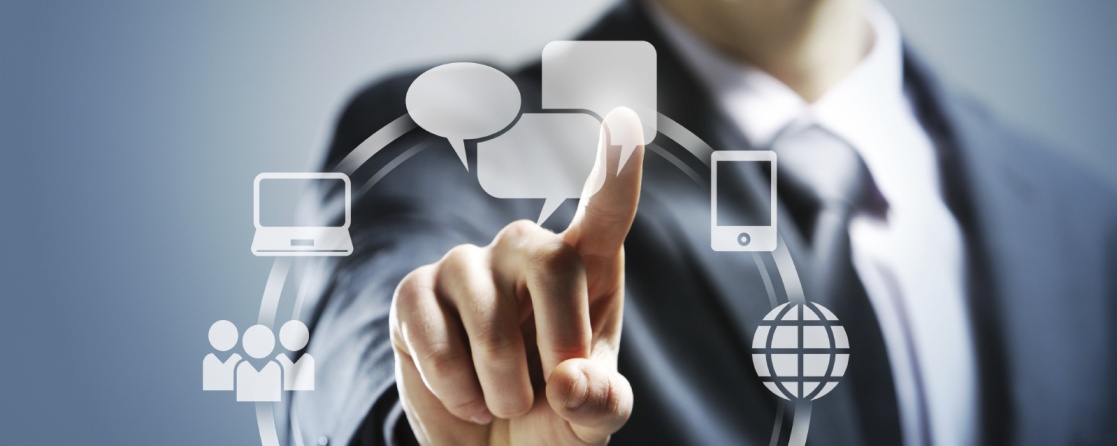 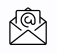 invest_geo@mail.ru
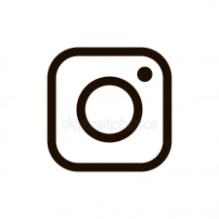 msp_geo